TOWS-WG 18th Session
Task Team on Tsunami Watch Operation
21 – 22 February 2025
Agenda 8. Updates on Products for Maritime Community
NISHIMAE Yuji
TTTWO Chair
Recommendations at the TOWS-WG for TSP Messages to the Maritime Community
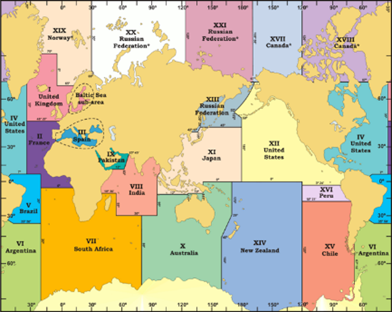 Trial Transmission of a dummy message to the NAVAREA coordinators in the PacWave24
Timeline for full-scale operation of  provision of special tsunami maritime safety products to the NAVAREA coordinators in the ICG/PTWS
(Draft) Pacific Tsunami Warning Center Maritime Products 
for the UNESCO/IOC Pacific Tsunami Warning System
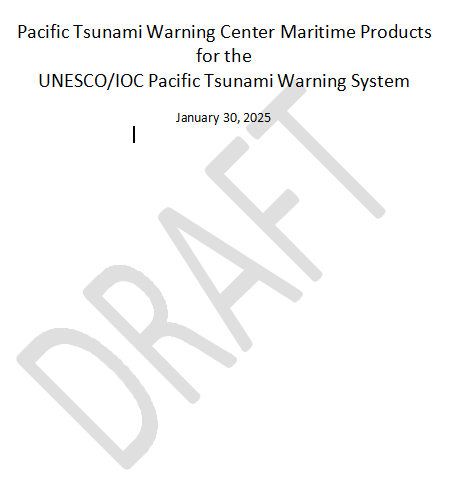 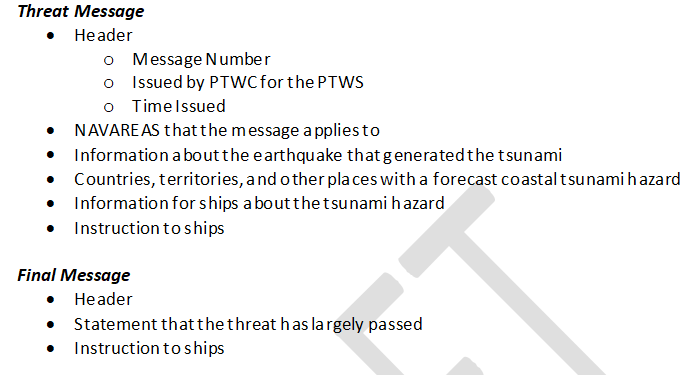 (Draft) Timeline and Sample maritime message
Earthquake Parameters
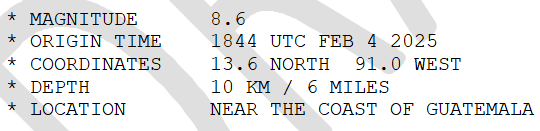 Timeline of message issuance
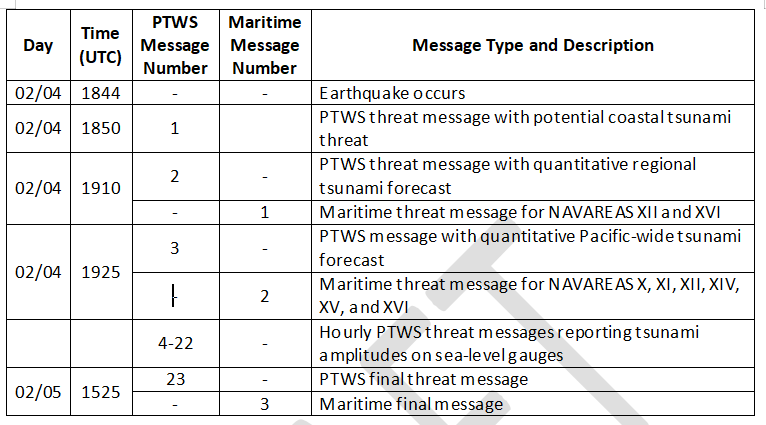 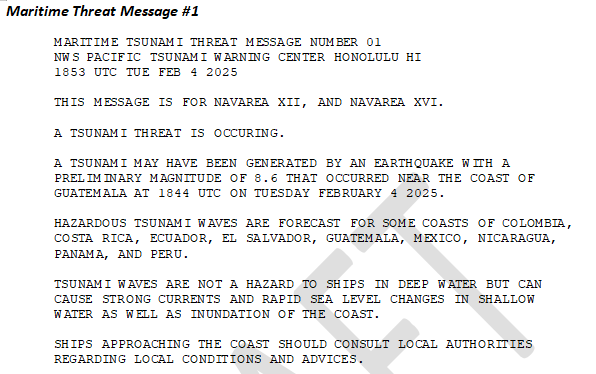 Sample maritime message
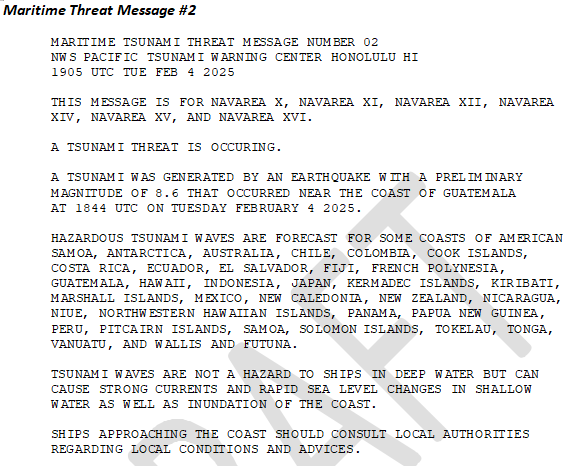 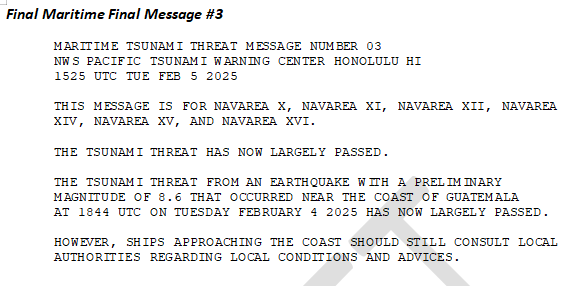